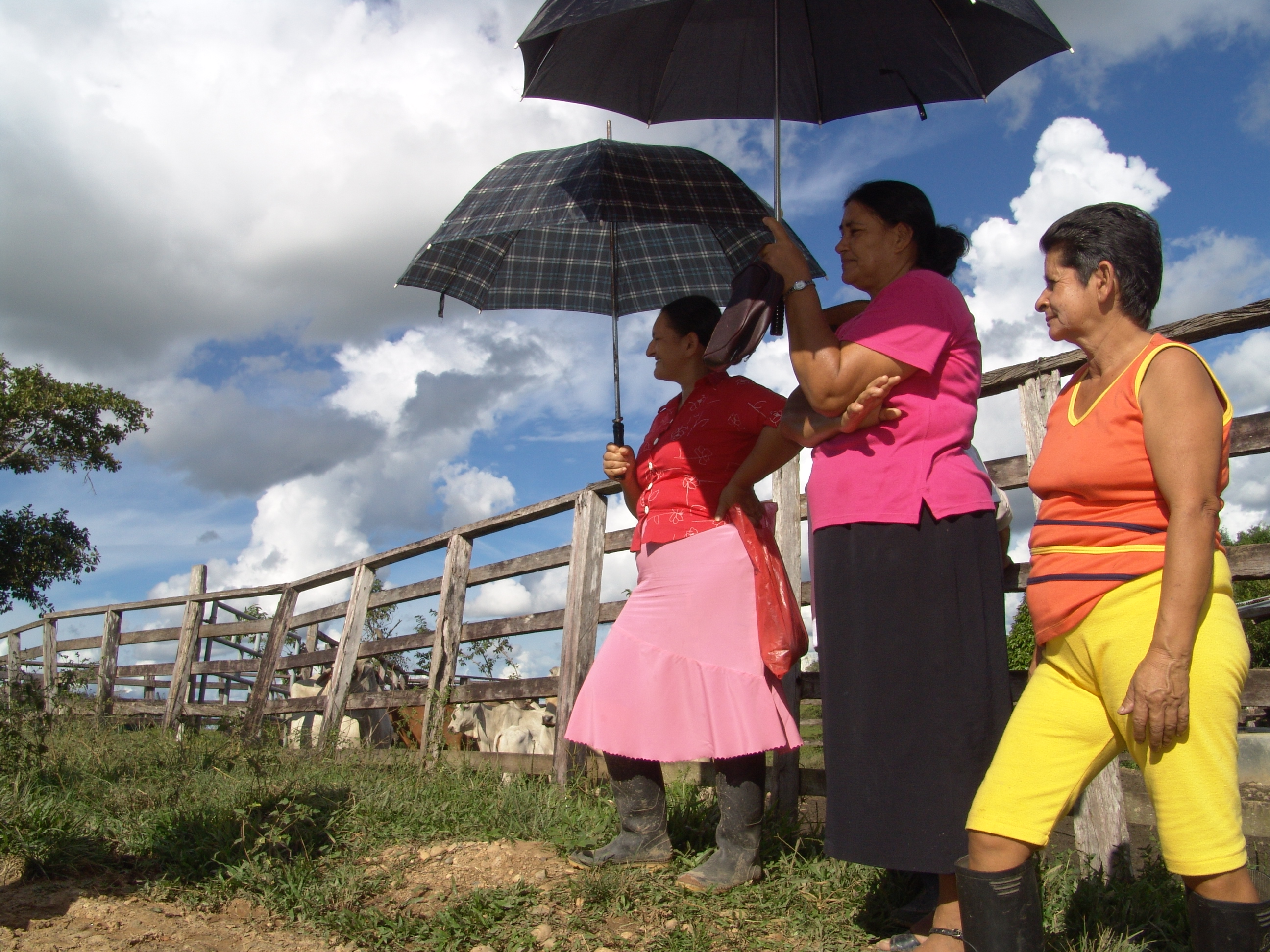 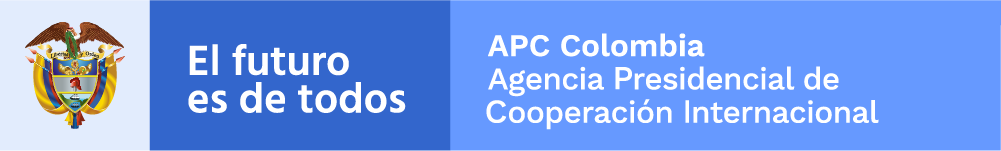 Caja de Herramientas de la Cooperación Sur-Sur.
Fecha: julio de 2021
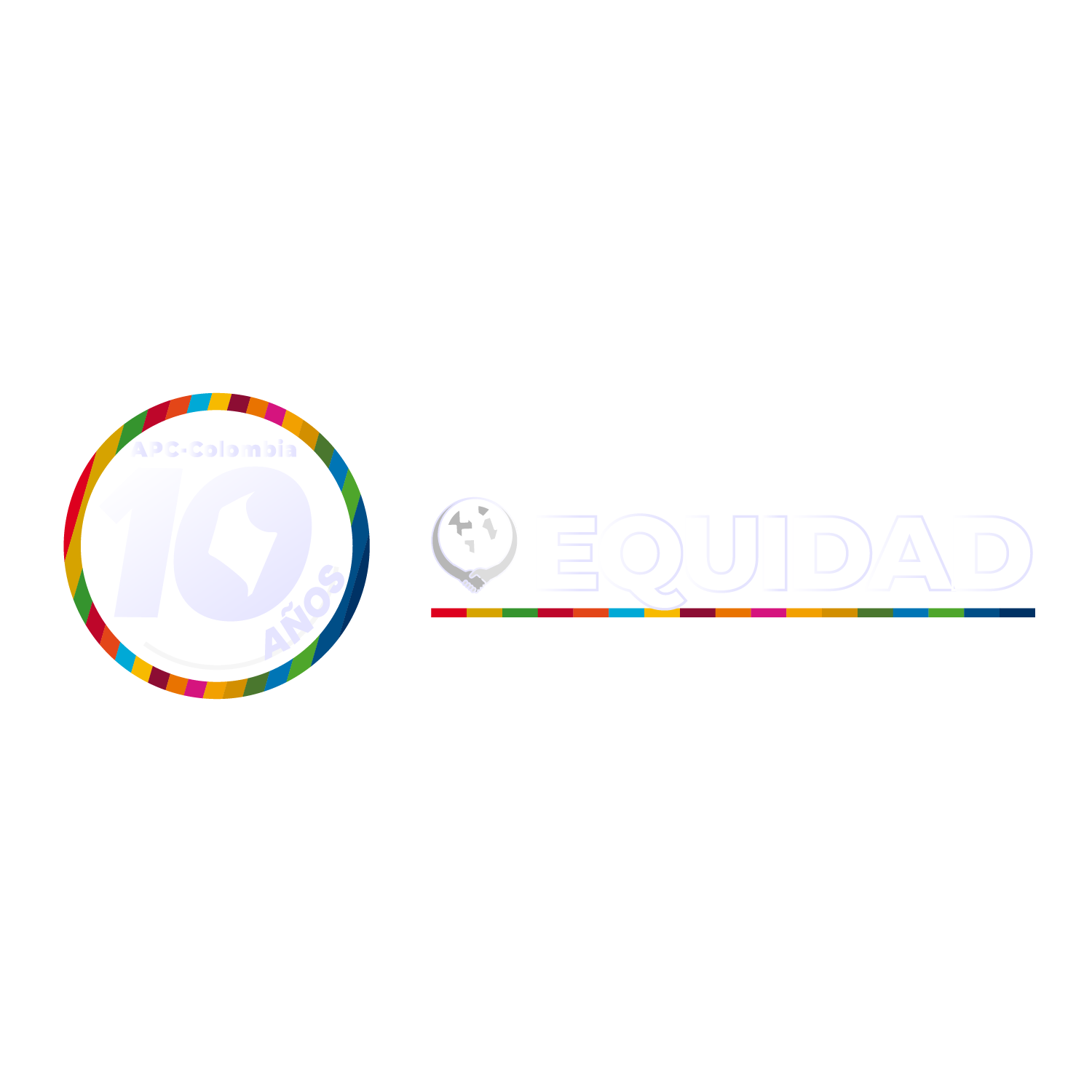 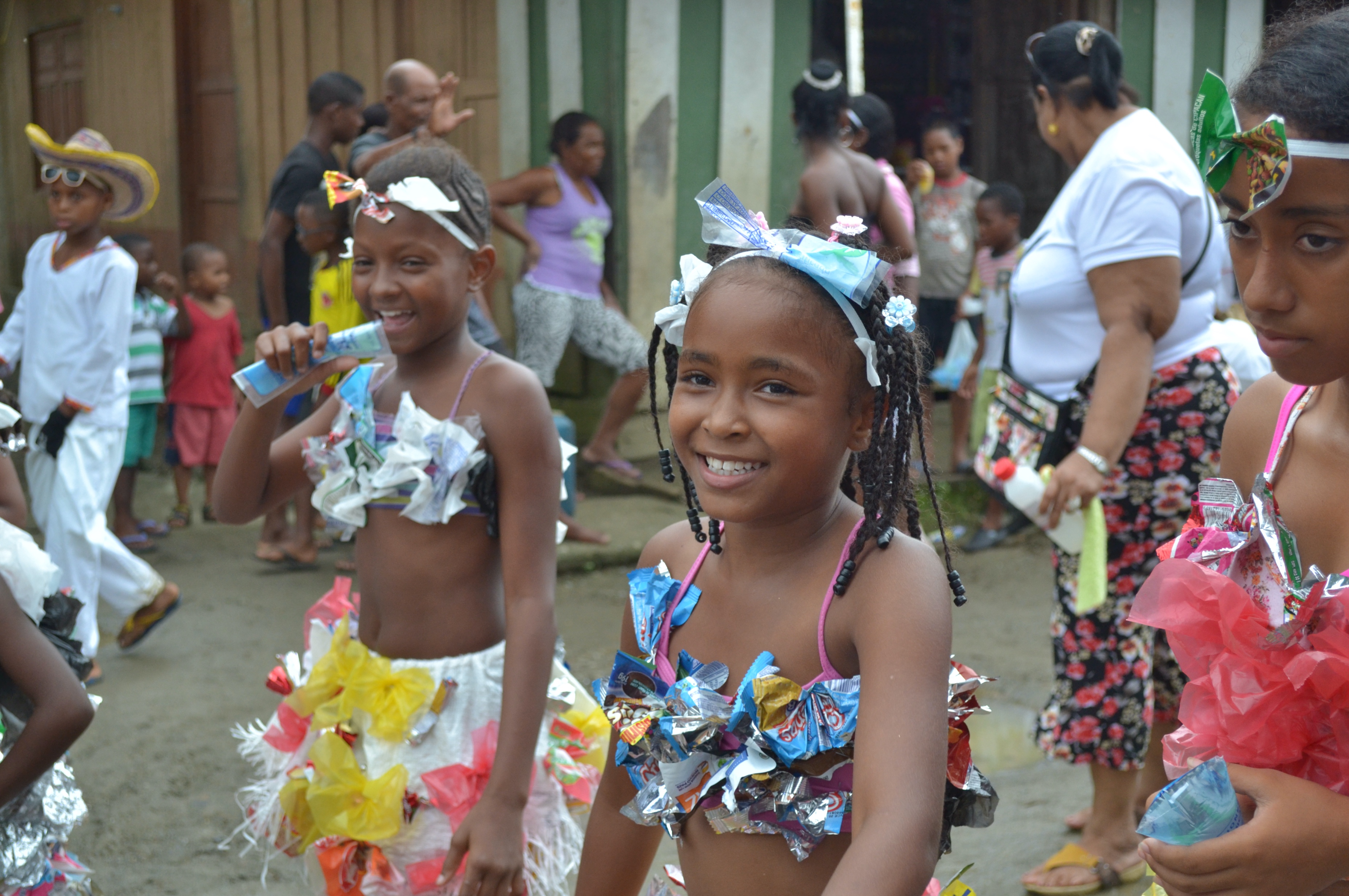 La Conferencia de las Naciones Unidas sobre Cooperación Técnica entre Países en Desarrollo (CTPD), celebrada en  septiembre de 1978, en Buenos Aires (Argentina), marcó el  punto de partida para que tales países se comprometieran a  potenciar sus capacidades mediante el intercambio de  conocimiento (buenas prácticas, experiencias y lecciones  aprendidas, etc.). El Plan de Acción de Buenos Aires  (PABA), que recogió las discusiones de esa ocasión,  incorporó tales recomendaciones.
Desde entonces, la actualmente denominada Cooperación Sur-  Sur (CSS) ha evolucionado y los países en desarrollo se han  venido adaptando a los cambios en los contextos mundial y  regional y han ampliado sus lazos de hermandad,  diversificado su oferta de cooperación, fortalecido sus  institucionalidades y redefinido y ajustado sus procesos  políticos y técnicos con el propósito de hacer mejores aportes  al desarrollo global, generar mayores evidencias de sus  resultados y medir de forma más adecuada los efectos  generados por esta modalidad de cooperación. Estas  tendencias fueron reconocidas y ratificadas en la Segunda  Conferencia de Alto Nivel de las Naciones Unidas sobre la  Cooperación Sur-Sur, realizada en Buenos Aires en 2019  (PABA + 40).

Para el caso colombiano, tal coyuntura supuso una serie de  cambios en la institucionalidad de la CSS. La creación, en  2011, de la Agencia Presidencial de Cooperación  Internacional de Colombia (APC-Colombia), generó el gran  reto de posicionar al país como líder regional en la materia.  En coordinación permanente con el Ministerio de  Relaciones Exteriores, se ha venido avanzando en la  construcción de un portafolio de herramientas innovadoras,  que buscan fortalecer y especializar tanto la demanda, como  la oferta de CSS.
En ese marco, se ajustaron los instrumentos existentes para  compartir conocimientos, prácticas y experiencias, a fin de  alcanzar resultados comprobables, agregar valor a las  acciones de desarrollo y potenciar las capacidades y el  conocimiento de los agentes participantes y de sus  instituciones.

La Caja de Herramientas para el fortalecimiento de la  cooperación sur – sur (2.0) recoge el instrumental que APC-  Colombia ha acopiado y ajustado para avanzar en la tarea de  hacer una mejor CSS en conjunto con sus socios nacionales,  de la región y otras latitudes.
Contenido de la actividad de capacitación
LA CAJA DE HERRAMIENTAS
COOPERACIÓN SUR-SUR
CUANTIFICACIÓN Y AGREGACIÓN DE VALOR
CICLO DE VIDA DE LOS PROYECTOS